Daylight Infographics
Here is where this template begins
Daylight Infographics
Venus
Mercury
Venus has a beautiful name and is the second planet
Mercury is the closest planet to the Sun and the smallest one
Night
Day
Mercury is the closest planet to the Sun and the smallest one in the Solar System
It has a nice name and is the second planet. It’s terribly hot, more than Mercury
25%
75%
75%
50%
Day
Daylight Infographics
Saturn is the ringed one. It’s mostly made of hydrogen and helium
Night
Mars is a very cold place full of iron oxide dust. It was named after a god
12 p.m.
08 a.m.
04 p.m.
Venus has a nice name
06 a.m.
06 p.m.
04 a.m.
08 p.m.
Neptune is the farthest
12 a.m.
Daylight Infographics
Morning
Afternoon
Night
It‘s the ringed one. It’s made of hydrogen and helium. It has several rings. It’s a gas giant
Venus has a beautiful name and is the second planet from the Sun in the Solar System
Despite being red, planet Mars is a cold place full of iron oxide dust. It was named after a god
08 a.m.
07 p.m.
11 p.m.
Daylight Infographics
Day
Night
Mercury is the closest planet to the Sun and the smallest one
Mars is actually a very cold place full of iron oxide dust
0º
5º
10º
15º
35º
30º
25º
20º
Per hour
Per hour
12 p.m - 02 p.m
01 a.m - 03 a.m
35º
5º
02 p.m - 06 p.m
03 a.m - 06 a.m
25º
15º
Daylight Infographics
Day
80
Mercury is the closest planet to the Sun and the smallest one in the Solar System
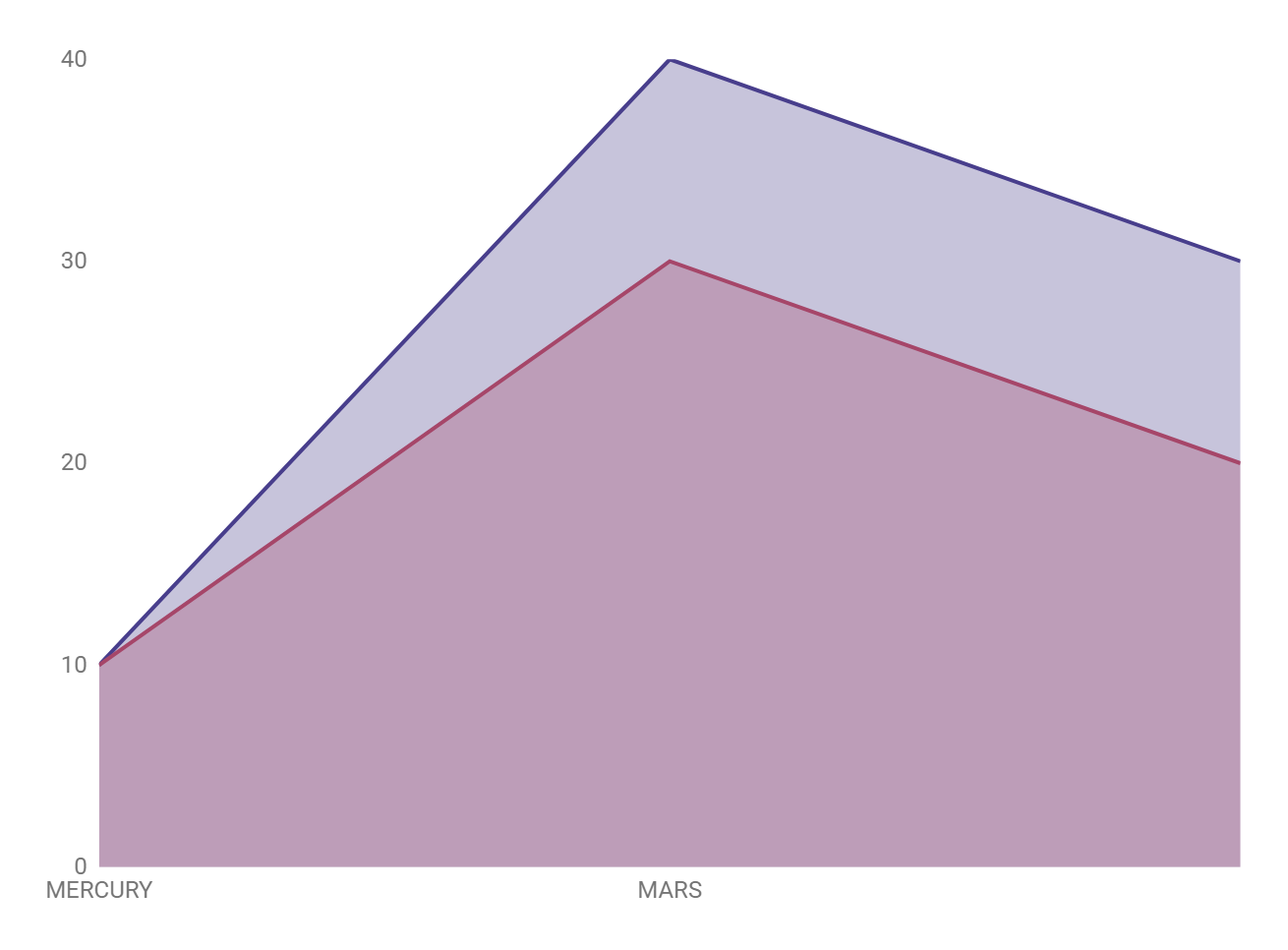 40
30
20
10
50
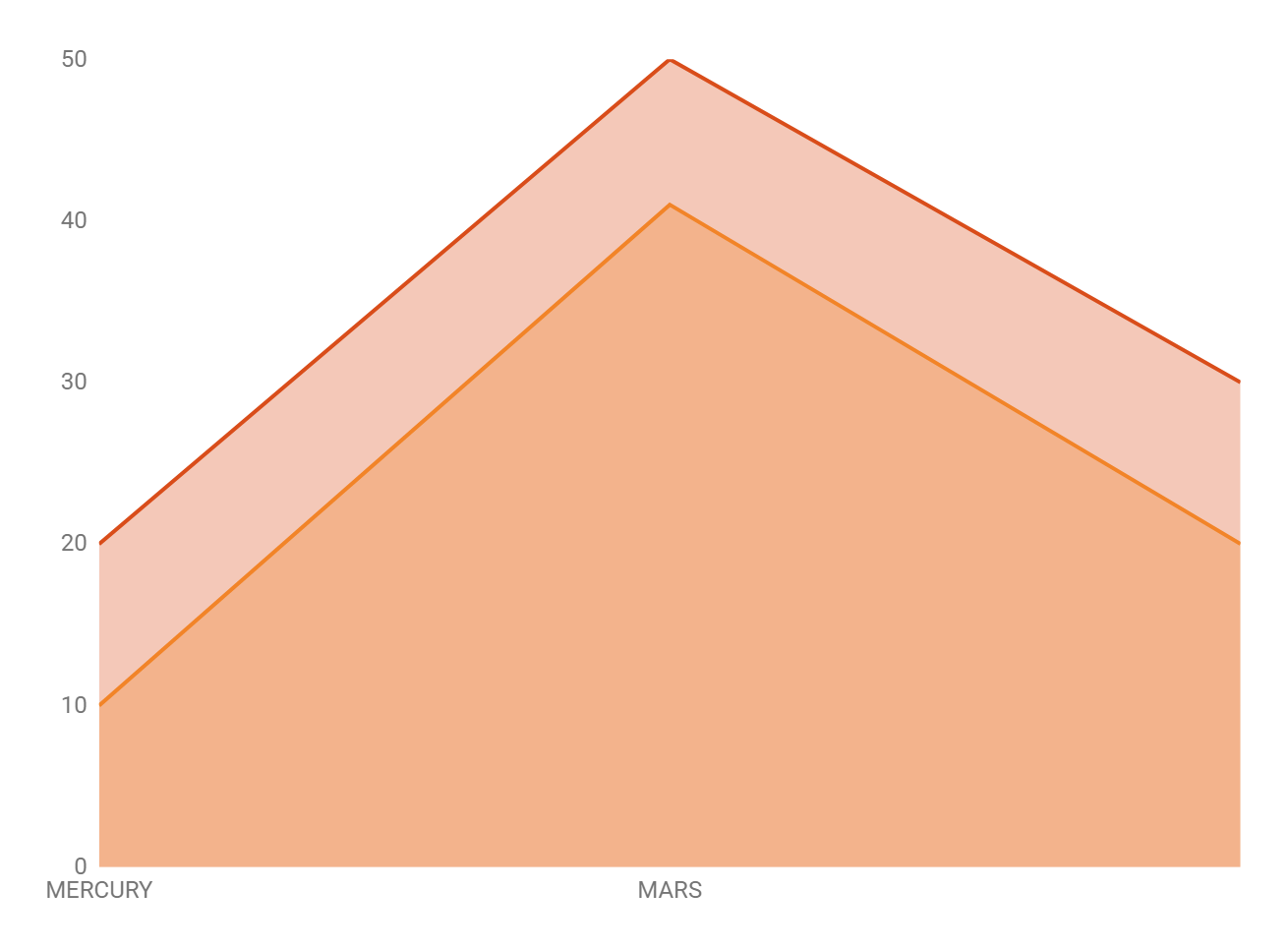 40
Venus
Saturn
30
Night
20
Venus has a beautiful name and is the second planet from the Sun. It’s terribly hot
10
To modify this graph, click on it, follow the link, change the data and paste the new graph here
Mars
Venus
Daylight Infographics
01 p.m. - 05 p.m.
06 p.m. - 12 p.m.
01 a.m. - 05 a.m.
06 a.m. - 12 a.m.
Venus has a beautiful name and is the second planet from the Sun. It’s terribly hot—even hotter than Mercury
Jupiter is the biggest object in the Solar System and also an orange gas giant. It’s the fifth planet from the Sun
Mercury is the closest planet to the Sun and the smallest one in the Solar System—it’s only a bit larger than the Moon
The planet’s name has nothing to do with the liquid metal, since it was named after the Roman messenger god
Daylight Infographics
Night
Day
45º
45º
It’s the closest planet to the Sun and the smallest one in the Solar System
Venus has a beautiful name and is the second planet from the Sun
40º
40º
35º
35º
30º
30º
25º
25º
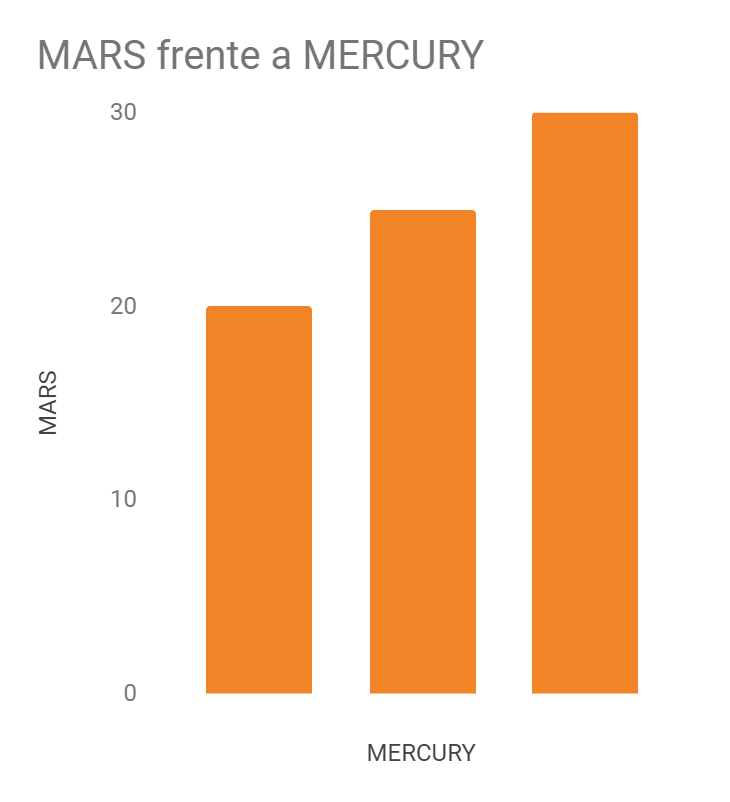 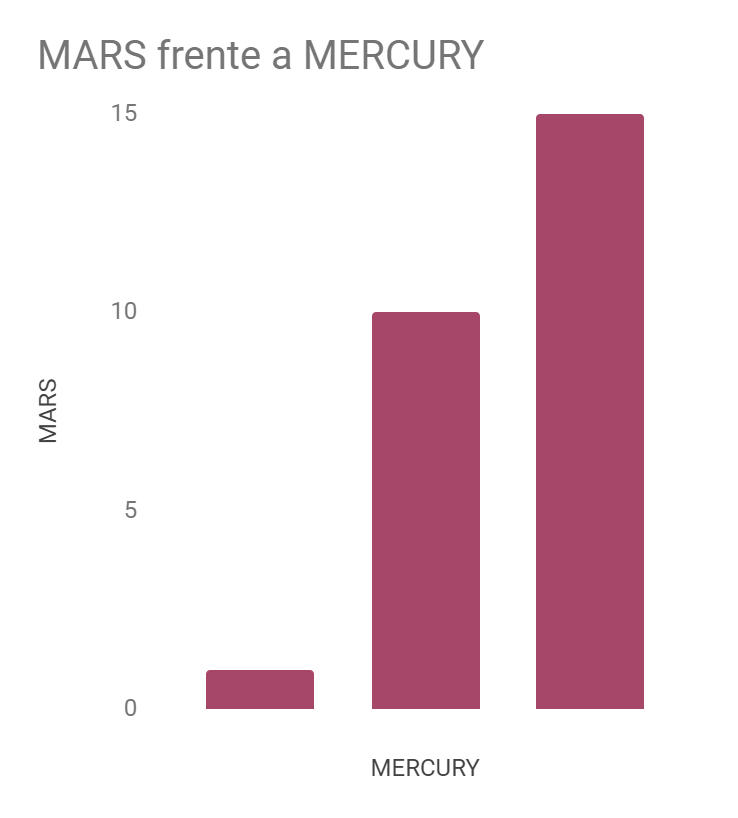 20º
20º
25%
50%
15º
15º
10º
10º
Saturn
Venus
5º
5º
0º
0º
97%
75%
Jupiter
Mercury
1º
10º
15º
20º
25º
30º
To modify these graphs, click on them, follow the link, change the data and paste the new graphs here
Daylight Infographics
Night
Day
Mercury is the closest planet to the Sun and the smallest one in the Solar System—it’s only a bit larger than the Moon
Venus has a beautiful name and is the second planet from the Sun. It’s terribly hot—even hotter than Mercury
97%
75%
Daylight Infographics
Day
Night
Mercury is the closest planet to the Sun and the smallest one
Mars is a cold place. It’s full of iron oxide dust
Saturn is composed mostly made of hydrogen and helium
Mercury is the smallest one in the Solar System
16 h
08 h
Venus has a beautiful name and is the second planet
Jupiter is the biggest planet in the Solar System
Daylight Infographics
15º
5º
08
10
Day
Night
Mercury is the closest planet to the Sun and the smallest one in the Solar System—it’s only a bit larger than the Moon
Venus has a beautiful name and is the second planet from the Sun. It’s terribly hot—even hotter than Mercury
a.m.
p.m.
Daylight Infographics
Morning
Afternoon
Night
Jupiter is the biggest planet
Venus has a beautiful name
Mars is actually a cold place
01 p.m.
04 p.m.
06 p.m.
08 p.m.
10 p.m.
12 a.m.
02 a.m.
04 a.m.
05 a.m.
06 a.m.
Day
Night
Mercury is the closest planet to the Sun and the smallest one
Neptune is the farthest planet from the Sun
Daylight Infographics
25%
75%
Day
Night
Venus has a nice name and is the second planet. It’s terribly hot—even hotter than Mercury
Mercury is the closest planet to the Sun and the smallest one in the entire Solar System
Daylight Infographics
5,000
Venus has a nice name and is the second planet
10
It’s the closest planet to the Sun and the smallest
25%
65%
Daylight Infographics
Day
Night
Venus has a beautiful name and is the second planet from the Sun. It’s terribly hot
Mercury is the closest planet to the Sun and the smallest one in the Solar System
Mercury
Saturn
50%
90%
Venus
Neptune
10%
70%
Daylight Infographics
Day
Night
Venus has a beautiful name and is the second planet from the Sun. It’s terribly hot
Mercury is the closest planet to the Sun and the smallest one in the entire Solar System
30%
60%
50%
80%
80%
90%
Neptune
Saturn
Venus
Mercury
Jupiter
Mars
Daylight Infographics
Mercury
Jupiter
Mercury is the smallest planet and the closest to the Sun
It’s the biggest object in the Solar System and also a gas giant
Neptune
Venus
It has a very nice name, but also high temperatures
It’s the farthest planet from the Sun and the fourth-largest
Daylight Infographics
Day
Venus has a nice name and is the second planet. It’s terribly hot—even hotter than Mercury
95%
80%
90%
78%
10%
50%
10%
40%
80%
50%
90%
70%
Night
It’s the closest planet to the Sun and the smallest one in the Solar System
Daylight Infographics
Night
Day
Venus has a beautiful name and is the second planet from the Sun
Neptune is the farthest planet from the Sun and the fourth-largest
zzz
25%
85%
Daylight Infographics
60%
Day
Night
80%
Venus has a beautiful name and is the second planet from the Sun. It’s terribly hot
Mercury is the closest planet to the Sun and the smallest one in the Solar System
90%
20%
50%
70%
10%
40%
Daylight Infographics
Night
Day
Mercury is the closest planet to the Sun and the smallest one in the Solar System
Neptune is the farthest planet from the Sun and the fourth-largest by diameter
Saturn
Mars
90%
60%
Venus
Neptune
50%
70%
Jupiter
Mercury
30%
80%
Daylight Infographics
Mercury
Venus
Jupiter
Saturn
Venus has a nice name and is the second planet
It’s the smallest one in the Solar System
It’s the biggest planet in the Solar System
Yes, this is the ringed one. It’s a gas giant
Daylight Infographics
01p.m.
04p.m.
06p.m.
08p.m.
10p.m.
Venus
Mercury
Venus
Mercury
Venus has a nice name and is the second planet. It’s terribly hot
It’s the closest planet and the smallest one in the Solar System
Venus has a nice name and is the second planet. It’s terribly hot
It’s the closest planet and the smallest one in the Solar System
06a.m.
05a.m.
04a.m.
03a.m.
01a.m.
Daylight Infographics
Night
Day
Mercury is the closest planet to the Sun and the smallest one in the Solar System—it’s a bit larger than the Moon
Venus has a beautiful name and is the second planet from the Sun. It’s terribly hot—even hotter than Mercury
15%
85%
Daylight Infographics
Night
Day
Venus has a beautiful name and is the second planet
It’s the closest planet and the smallest one in the Solar System
60%
50%
40%
90%
Daylight Infographics
Neptune
Mercury
It’s the farthest planet from the Sun and the fourth-largest
It’s the biggest object in the Solar System and also a gas giant
Mars
Saturn
Mercury is the small and the closest planet to the Sun
It’s the ringed one. It’s mostly made of hydrogen and helium
Daylight Infographics
Venus
Mercury
It has a beautiful name and is the second planet from the Sun
Mercury is the closest planet to the Sun and the smallest one
10 p.m.
10%
90%
Mars
Jupiter
70%
60%
05 p.m.
30%
60%
11 p.m.
40%
70%
Neptune
10 a.m.
30%
60%
Neptune is far away from Earth
50%
05 a.m.
90%
10%
Saturn
Women
Yes, this is the ringed one
85%
Men
Daylight Infographics
01
02
03
04
Jupiter
Mercury
Venus
Saturn
Venus has a beautiful name and is the second planet from the Sun
Mercury is the closest planet to the Sun and the smallest one
Jupiter is the biggest object in the Solar System and a gas giant
Saturn is the ringed one. It’s composed of hydrogen and helium
Daylight Infographics
Mars
Jupiter
Despite being red, Mars is actually a cold place full of iron oxide dust
Jupiter is the biggest object in the Solar System and also a gas giant
Saturn
Venus
Mercury
Venus has a nice name and is the second planet from the Sun
Mercury is small and the closest to the Sun. It was named after a Roman god
Saturn is the ringed one. It’s made mostly of hydrogen and helium
Daylight Infographics
Neptune
Jupiter
Neptune is the farthest planet from the Sun
Jupiter is the biggest object in the Solar System
Mercury
Saturn
Mercury is the closest planet to the Sun
Saturn is the ringed one and has several rings
Venus
Mars
Venus has a beautiful name and is the second
Mars is a very cold place full of iron oxide dust
Daylight Infographics
Day
Night
Jupiter is the biggest planet
Saturn is the ringed one
90%
25%
Mars
Mars
Activities Day
Activities Night
Venus has a beautiful name
Neptune is the farthest planet
Mars is a very cold place
Mercury is the smallest one
Rest
Rest
30%
90%
Instructions for use (premium users)
In order to use this template, you must be a Premium user on Slidesgo.
You are allowed to:
Modify this template.
Use it for both personal and commercial purposes.
Hide or delete the “Thanks” slide and the mention to Slidesgo in the credits.
Share this template in an editable format with people who are not part of your team.
You are not allowed to:
Sublicense, sell or rent this Slidesgo Template (or a modified version of this Slidesgo Template).
Distribute this Slidesgo Template (or a modified version of this Slidesgo Template) or include it in a database or in any other product or service that offers downloadable images, icons or presentations that may be subject to distribution or resale.
Use any of the elements that are part of this Slidesgo Template in an isolated and separated way from this Template.
Register any of the elements that are part of this template as a trademark or logo, or register it as a work in an intellectual property registry or similar.
For more information about editing slides, please read our FAQs or visit Slidesgo School:
https://slidesgo.com/faqs and https://slidesgo.com/slidesgo-school
Premium infographics...
Text 2
Text 3
Text 1
“Mercury is closest planet to the Sun and the smallest”
“Despite being red, Mars is a cold place full of iron oxide”
Add the Title here
2016
2017
2018
2019
2020
“Venus has a beautiful name and is the second planet”
“Saturn is a gas giant and has several rings”
“Neptune is the farthest-known planet from the Sun”
Text 4
Text 5
Text 6
Premium infographics...
75%
“Mercury is closest planet to the Sun and the smallest”
75%
“Mercury is closest planet to the Sun and the smallest”
TITLE 1
“Mercury is closest planet to the Sun and the smallest”
“Mercury is closest planet to the Sun and the smallest”
Premium Icons
Premium Icons
Premium Icons
Premium Icons
Premium Icons
Infographics
You can add and edit some infographics to your presentation to present your data in a visual way.
Choose your favourite infographic and insert it in your presentation using Ctrl C + Ctrl V or Cmd C + Cmd V in Mac.
Select one of the parts and ungroup it by right-clicking and choosing “Ungroup”. 
Change the color by clicking on the paint bucket. 
Then resize the element by clicking and dragging one of the square-shaped points of its bounding box (the cursor should look like a double-headed arrow). Remember to hold Shift while dragging to keep the proportions.
Group the elements again by selecting them, right-clicking and choosing “Group”.
Repeat the steps above with the other parts and when you’re done editing, copy the end result and paste it into your presentation.
Remember to choose the “Keep source formatting” option so that it keeps the design. For more info, please visit Slidesgo School.